Толерантность -
Путь к миру
Петр Багратион
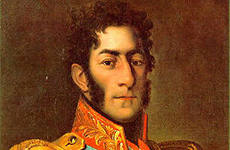 Абрам Петрович Ганнибал
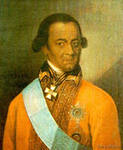 Владимир Иванович Даль
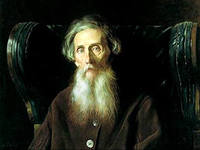 Константин Эдуардович Циолковский
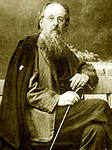 Мы разные – в этом наше богатство!Мы вместе – в этом наша сила!
ТОЛЕРАНТНОСТЬ – терпимость к чужому
образу жизни, поведению, обычаям, чувствам, мнениям, идеям, верованиям.
БЕЖЕНЦЫ
мирные жители,
они не виноваты
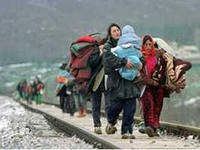 Милосердие – это сочувствие, готовность делать добро каждому.
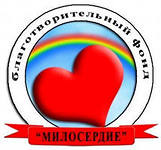 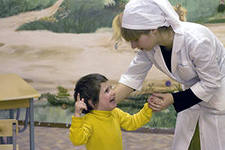 Наша Родина - Россия.
Мы живем дружно.
Мы терпимы друг к другу.
Мы милосердные, добрые, справедливые.
16 ноября Международный день толерантности.
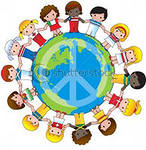 До новых встреч!
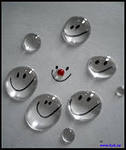